Week Two Day 1
Jesse’s Grade 4/5 – 2019/2020
Daily Schedule
Daily joke
Reading Activity
Writing Activity
Numeracy Activity
Daily Physical Activity (DPA)
Daily Joke
Reading Activity
Please see the online schedule for reading on www.jesse45s.weebly.com under the “Class Work” tab. 

Please read the chapter assigned for today and respond to the question below by talking to your parents.

“What happened during this chapter? What were you left wondering after this chapter?”
Writing Activity Day 1
This week’s theme is… Fairy tales

For today’s writing activity, you are going to do some reading OR watching of films.

Step 1: Watch the following video: https://www.youtube.com/watch?v=isWwIwtAn8M

Select one of the titles to read online, or watch online! 

Our primary goal for today is introduce you to the Fairy tale genre.
Numeracy – Day 1
This week’s focus is measurement. You will need the following materials for this week;
A ruler (not accessible online  )
A digital clock (accessible online)
An analog clock (accessible online)
Numeracy Day 1 Continued
Today’s lesson is on the different measurements we can look at using our tool; a ruler. 

https://www.youtube.com/watch?v=cKbmvLv-FRo

Please start with the above video.

Once you are done, have some fun measuring! Measure and record the length of at least 10 different objects in or around your home. Have your parents help you if you need to measure large items like a fridge or a door!
Week Two Day 2
Jesse’s Grade 4/5 – 2019/2020
Daily Schedule
Daily joke
Reading Activity
Writing Activity
Numeracy Activity
Daily Physical Activity (DPA)
Daily Joke
Reading Activity
Please see the online schedule for reading on www.jesse45s.weebly.com under the “Class Work” tab. 

Please read the chapter assigned for today and respond to the question below by talking to your parents.

“Bilbo is a loveable character. What are your favorite moments that Bilbo has had so far?”
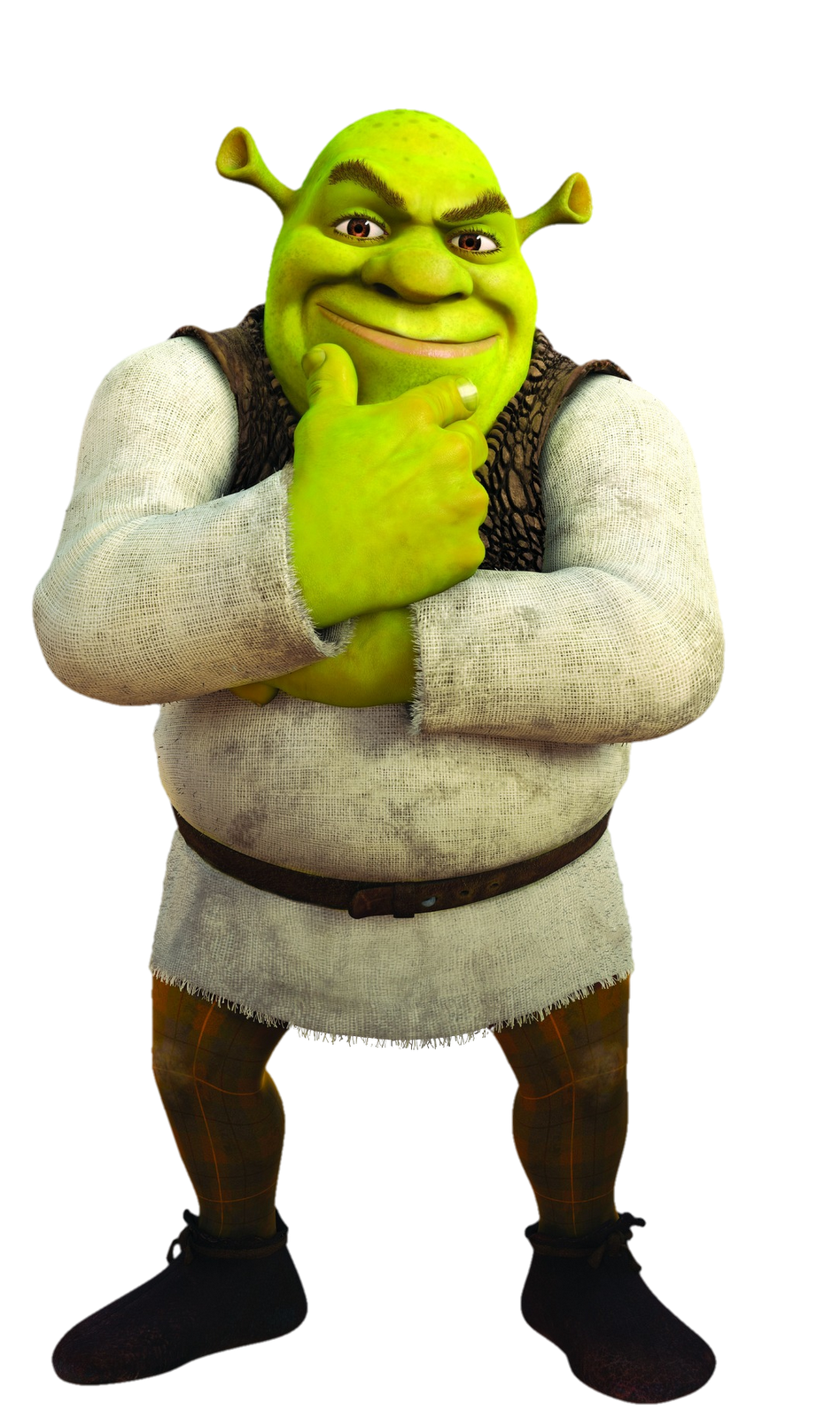 Writing Activity Day 2
Yesterday you read a fairy tale or watched a fairy tale. Today, we are going to be considering how regular fairy tales turned into…

Fractured Fairy Tales

A Fractured Fairy tale is a once whole fairy tale that has been warped and changed through a new writer.

Are you ready to take on the challenge of creating your own fractured fairy tale?
Writing Activity Day 2 Continued…
Select one of your all-time favorite fairy tales. This could be one of the films you watched yesterday or a story that you have read. 

Decide on a change to improve the story.

Make the change lead to other changes so the whole story fits together.

Today, begin by simply writing the story. Enjoy it! Have fun with it! Include colorful pictures to explain your writing!
Numeracy Day 2
Well, distance is one thing we measure… Another area we focus on measuring is time during our minutes, hours, days, weeks, months…

Today you will be creating your own handheld analog clock.

Print out the following page, or create something similar using the tools available at home. 

Parents, go through a regular schedule of a day and walk using the big hand (minutes) and small hand (hours), and how to show those.
Week Two Day 3
Jesse’s Grade 4/5 – 2019/2020
Daily Schedule
Daily joke
Reading Activity
Writing Activity
Numeracy Activity
Daily Physical Activity (DPA)
Daily Joke
Reading Activity
Please see the online schedule for reading on www.jesse45s.weebly.com under the “Class Work” tab. 

Please read the chapter assigned for today and respond to the question below by talking to your parents.

“How does Gollum figure out that Bilbo had the ring?”
Writing Activity Day 3
Yesterday you began writing your first fractured fairy tale for fun.

Today, I’d like you to continue to make some changes to your story and continue to write. Good writers take their time to finish telling their story, I’d like you to do the same.

If you have already finished your story on the first day because you worked extra hard, Please jump to Writing Activity Day 4.
Numeracy Day 3
Today’s focus is using a measurement of time to realize the length of time in a day.

Create a daily schedule for the next 2-3 days. Create blocks of time that will include 15 minutes, 30 minutes, 60 minutes, or even 120 minutes. 

Set an alarm on a phone/device to remind yourself of when you are starting these blocks of time.

Parents, the focus is that students learn lengths of time. It may feel different based on how busy you are keeping, but we hope that they experience this.
Exemplar for Numeracy Day 3
8:00 – Wake up
8:00-8:15 – Clean my room (15 minutes)
8:15-8:45 – Have breakfast & watch cartoons (30 minutes)
8:45-9:45 – Help clean the house (60 minutes)
9:45-11:45 – Go for a walk with my parent/guardian (120 minutes)
Week Two Day 4
Jesse’s Grade 4/5 – 2019/2020
Daily Schedule
Daily joke
Reading Activity
Writing Activity
Numeracy Activity

Additional:
Fine Arts Activity (Drama, Dance, Art, Music)
Daily Physical Activity (DPA)
Daily Joke
Reading Activity
Please see the online schedule for reading on www.jesse45s.weebly.com under the “Class Work” tab. 

Please read the chapter assigned for today and respond to the question below by talking to your parents.

“How does Bilbo trick Gollum?”
Writing Activity Day 4
Today we are going to focus in on some of the smaller details of our story. Today’s focus is in character.

Print off the sheet that will follow this slide. Complete a character sketch for your main character! Really give it some thought and creativity.

We want this character to sparkle with Fairy tale magic!
Numeracy Day 4
Problem solving with time

Using the analog clock you created on Day 2 this week, please head to the following site to create yourself some awesome worksheets for time problem solving.

Alternatively, please sign into Math Prodigy as a similar assignment has been set up for this day.

https://www.math-aids.com/Time/Time_Worksheets_Adding.html
Fine Arts Activity – Week 2
Today is a drama game for you to play with your family/friends!

Please ensure to keep social distancing (2m away) while playing. 

http://www.bbbpress.com/2017/01/drama-game-ninja-star-baby-kitten-angry-chihuahua/
Week Two Day 5
Jesse’s Grade 4/5 – 2019/2020
Daily Schedule
Daily joke
Reading Activity
Writing Activity
Numeracy Activity
Daily Physical Activity (DPA)
Daily Joke
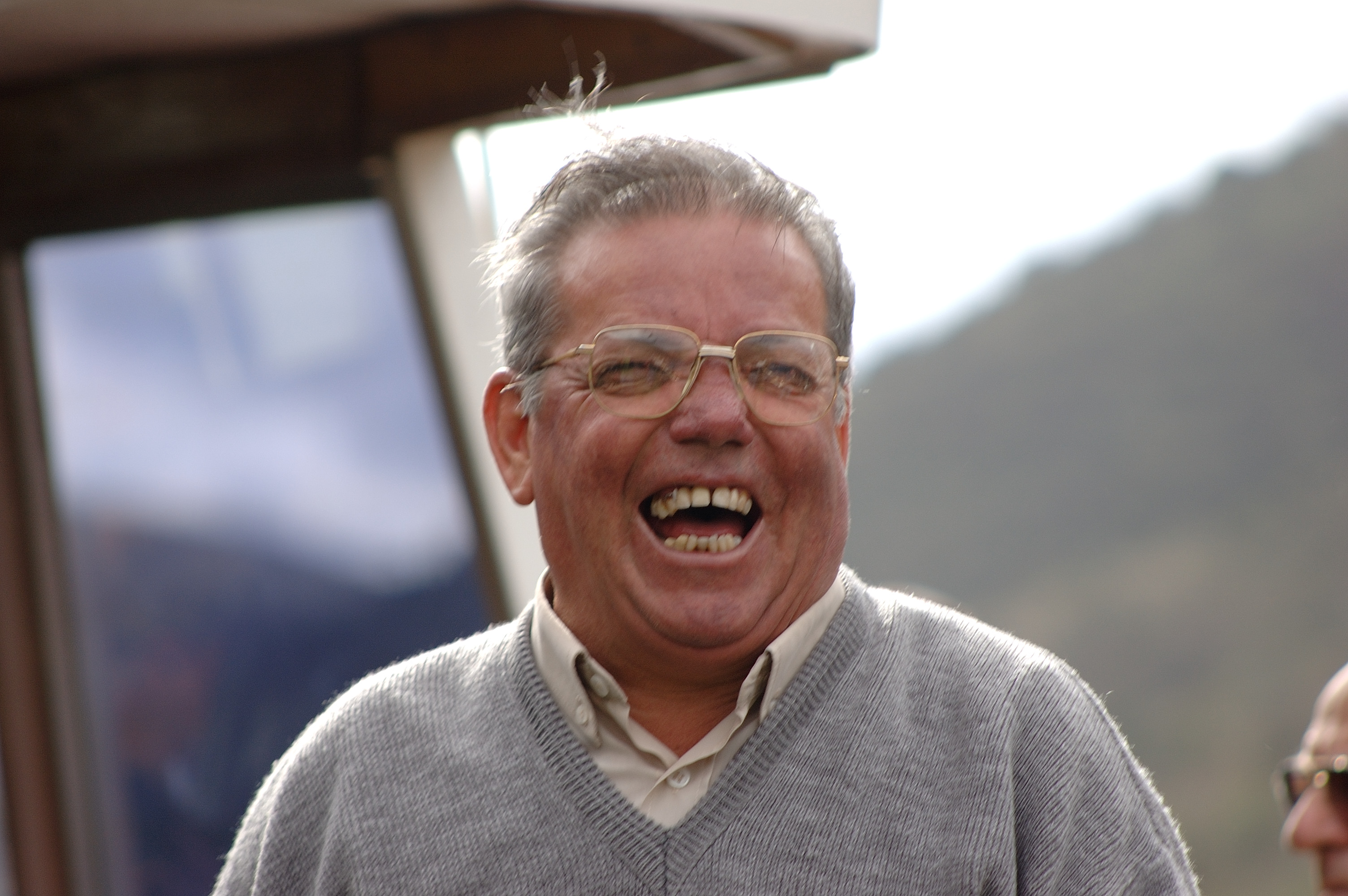 5/4 people admit that they are bad at fractions.
Reading Activity
Please see the online schedule for reading on www.jesse45s.weebly.com under the “Class Work” tab. 

Please read the chapter assigned for today and respond to the question below by talking to your parents.

“How did the dwarves react to Bilbo’s return? How did Gandalf react?”
Writing Activity Day 5
Today, we will be breaking down our story into small pieces. 

Using the handouts on the next slides, break your story down into a Beginning, Middle, Climax, and End. 

You can print these or screenshot them and plop them into Microsoft Paint to edit.

There are some different options for handouts for this. Pick the one that you think works best for you. Every learner is different.
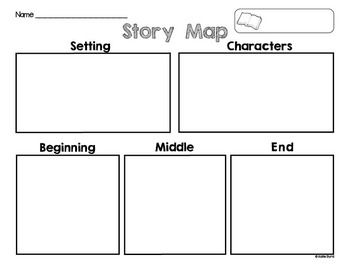 Climax
Middle
End
Beginning
Numeracy Day 5
Elapsed Time

Please see the following link for assignments for Elapsed time. This should be straight forward for students. They may use their analog clock from Day 2 to support.

Alternatively, here is a fun little pac-man game that runs through the same skills online.

https://www.sheppardsoftware.com/mathgames/time/mathman_time_elapsed.htm